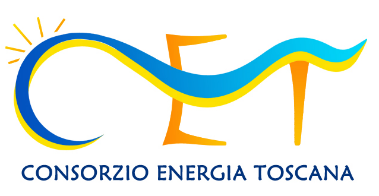 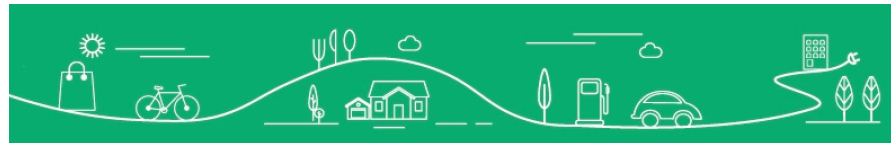 Accordo Quadro per la fornitura di Energia Elettrica e Gas Naturale per le Associazioni e le Società sportive
www.consorzioenergiatoscana.it
23/11/2021
<numero>
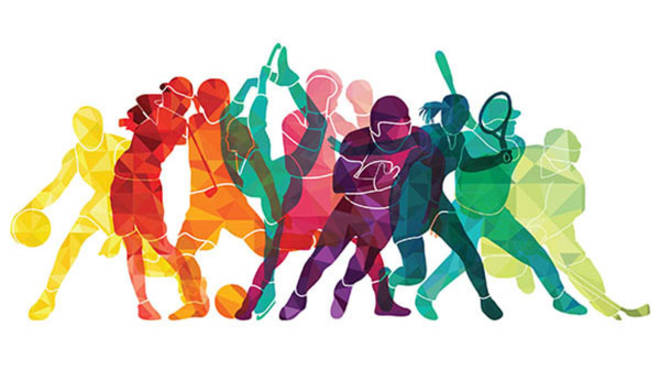 L’Accordo Quadro
Regione Toscana – Soggetto Aggregatore, avvalendosi degli uffici della centrale di committenza C.E.T. – Società Consortile Energia Toscana s.c.r.l., ha aggiudicato e stipulato due accordi quadro per la fornitura di:
Energia Elettrica
Gas Naturale
alle Associazioni e Società sportive toscane.
www.consorzioenergiatoscana.it
23/11/2021
<numero>
Normativa di riferimento
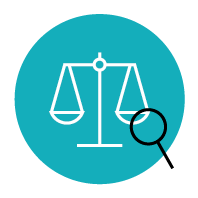 L’art. 7 comma 1 del D.Lgs 38/2021 prevede che:
 Le Associazioni sportive o le Società Sportive che hanno la gestione di un impianto sportivo pubblico possono aderire alle convenzioni Consip o di altro centro di aggregazione regionale per la fornitura di energia elettrica, di gas o di altro combustibile al fine di garantire la gestione dello stesso impianto.
www.consorzioenergiatoscana.it
23/11/2021
<numero>
Chi può aderire?
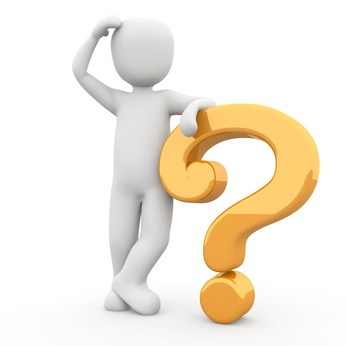 Le Associazioni e le Società sportive intestatarie di utenze corrispondenti ad impianti sportivi pubblici siti in regione Toscana di cui hanno la gestione.
www.consorzioenergiatoscana.it
23/11/2021
<numero>
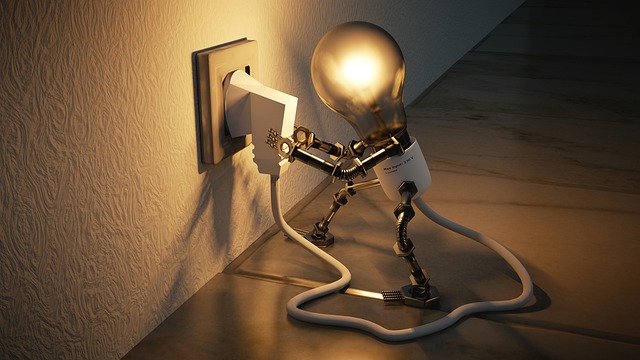 Accordo Quadro Energia Elettrica
Fornitore: AGSM Energia S.p.A.
Durata Accordo Quadro: dal 01/01/2022 al 31/12/2022
Tipologia di Prezzo: variabile (PUN + Spread). Spread pari a 2,000 €/MWh. 
PUN medio aritmetico mensile di ciascuna fascia oraria come pubblicato dal GME (varierà mensilmente)
www.consorzioenergiatoscana.it
23/11/2021
<numero>
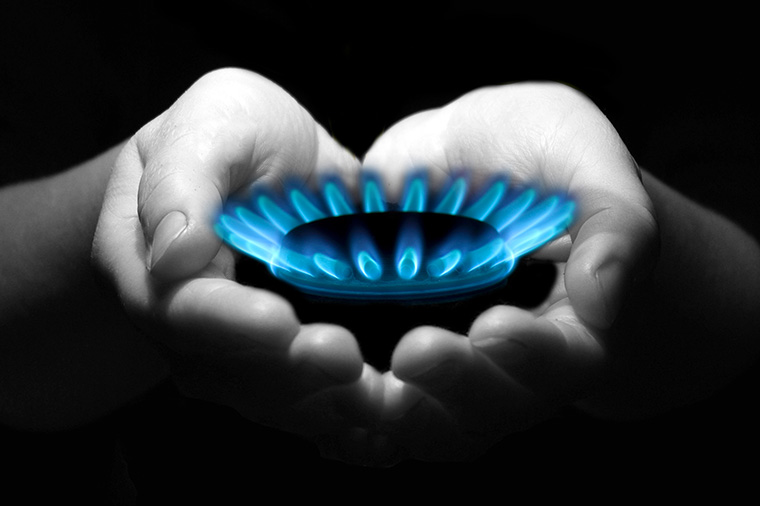 Accordo Quadro Gas Naturale
Fornitore: ESTRA Energie Srl
Durata Accordo Quadro: dal 01/10/2021 al 30/09/2022
Tipologia di Prezzo: variabile. 
Prezzo P0 omnicomprensivo pari a  20,8044 c€/Smc (salvo le tariffe di trasporto, distribuzione e misura, le accise con le loro addizionali e l’IVA). Il corrispettivo unitario P0, per metro cubo prelevato, sarà aggiornato in ogni trimestre successivo in base alle variazioni riportate dall’indice PFOR,t di cui all'art.6.2.d del Testo Integrato TIVG dell'AEEGSI
www.consorzioenergiatoscana.it
23/11/2021
<numero>
Come Aderire
Verificare se il contratto ha una scadenza naturale o prevede un tacito rinnovo.
Il contratto prevede il tacito rinnovo (o la scadenza naturale è troppo lontana): verificare i tempi di recesso che andranno riportati nell’ordinativo di fornitura (vedi punto 3).
Inviare via PEC al fornitore, e al CET, l’atto di adesione comprensivo dell’ordinativo di fornitura (modello file excel dove sono riportati i dati delle utenze)

NB: Le utenze possono essere rifornite dal nuovo fornitore solo il primo di ogni mese. Gli atti di adesione, comprensivi dell’ordinativo di fornitura, devono essere inviati entro il 25 del mese per essere rifornite il secondo mese successivo (ad esempio per far si che l’utenza venga rifornita dal 1 Febbraio 2022, l’atto di adesione deve essere inviato entro il 25 dicembre 2021). 
Solo per le utenze di Energia Elettrica che devono essere rifornite dal 1 Gennaio 2022 è possibile mandare le adesioni entro il 30 novembre 2021.
www.consorzioenergiatoscana.it
23/11/2021
<numero>
Grazie!
Per informazioni
CET
Tel. +39 055353888
info@consorzioenergiatoscana.it
www.consorzioenergiatoscana.it
23/11/2021
<numero>